O
GreenIT @ cyberaide.org
Motivation
GreenIT as a Service (GaaS)
Portal
Power Aware Task Placement
Power Aware VM Placement
Thermal Aware Scheduling
Animations
Portal
Power Aware Task Placement
Thermal Aware Task Placement
Demo
Portal
M
A
S
S
S
S
D
Gregor von Laszewski, Lizhe Wang, Jai Dayal, Bingjing Zhang
laszewski@gmail.com
What is Green IT?
Green IT also referred as Green computing is a study and practice of using computing resources in an efficient manner such that its impact on the environment is as less hazardous as possible. 
least amount of hazardous materials are used
computing resources are used efficiently in terms of energy and to promote recyclability
http://en.wikipedia.org/wiki/Green_computing
11/16/09
Gregor von Laszewski, laszewski@gmail.com
2
Motivation
Cost:
A supercomputer with 360-Tflops with conventional processors requires 20 MW to operate, which is approximately equal to the sum of 22,000 US households power consumption
Servers consume 0.5 percent of the world’s total electricity usage
Energy usage will quadruple by 2020
The total estimated energy bill estimate for data centers in 2010 is $11.5 billion
Reliability:
Every 10C increase of temperature leads to a doubling of the system failure rate
Environment:
A typical desktop computer consumes 200-300W of power
This results in emission of about 220kg of CO2 per year
Data Centers produce 170 million metric tons of CO2 worldwide currently per year
670 million metric tons of CO2 are expected to be emitted by data centers worldwide annually by 2020
Utilization
32 percent of all servers are running at or below 3 percent peak and average utilizations, wasting energy spinning and cooling, and doing virtually no work.
11/16/09
Gregor von Laszewski, laszewski@gmail.com
3
A  Typical Google Search
Google spends about 0.0003 kWh per search
1 kilo-watt-hour (kWh) of electricity = 7.12 x 10-4 metric tons CO2 = 0.712 kg or 712g of CO2
=> 213mg CO2 emitted

The number of Google searches worldwide amounts to 200-500 million per day.
total carbon emitted per day:
= 500 million x 0.000213 kg per search = 106500kg or 106.5 metric ton 

Source: http://prsmruti.rediffiland.com/blogs/2009/01/19/How-much-cabondioxide-CO2-emitted.html
11/16/09
Gregor von Laszewski, laszewski@gmail.com
4
[Speaker Notes: ref: 
http://www.globus.org/grid_software/security/voms.php – globus alliance ... basic definition
http://vdt.cs.wisc.edu/components/voms.html – virtual data toolkit (osg) – grid middleware
http://edg-wp2.web.cern.ch/edg-wp2/security/voms/voms.html – (datagrid)]
A  Typical Google Search
Google spends about 0.0003 kWh per search
1 kilo-watt-hour (kWh) of electricity = 7.12 x 10-4 metric tons CO2 = 0.712 kg or 712g of CO2
=> 213mg CO2 emitted

The number of Google searches worldwide amounts to 200-500 million per day.
total carbon emitted per day:
= 500 million x 0.000213 kg per search = 106500kg or 106.5 metric ton 

Source: http://prsmruti.rediffiland.com/blogs/2009/01/19/How-much-cabondioxide-CO2-emitted.html
11/16/09
Gregor von Laszewski, laszewski@gmail.com
5
[Speaker Notes: ref: 
http://www.globus.org/grid_software/security/voms.php – globus alliance ... basic definition
http://vdt.cs.wisc.edu/components/voms.html – virtual data toolkit (osg) – grid middleware
http://edg-wp2.web.cern.ch/edg-wp2/security/voms/voms.html – (datagrid)]
What does it mean?
10282 times around the world with a 21mile/gal car
11/16/09
Gregor von Laszewski, laszewski@gmail.com
6
Green Computing
11/16/09
Gregor von Laszewski, laszewski@gmail.com
7
Green Aware Computing
11/16/09
Gregor von Laszewski, laszewski@gmail.com
8
GeenIT Portal Demo
11/16/09
Gregor von Laszewski, laszewski@gmail.com
9
Green Computing Portal
Resource:
Indiana Univ. : idataplex
Dortmund Univ. data center 
CCR of SUNY @ Buffalo  
Metrics (in progress)
Power
Temperature 
Workload, e.g., CPU usage
CO2 emission 
System utilization
11/16/09
Gregor von Laszewski, laszewski@gmail.com
10
11/16/09
Gregor von Laszewski, laszewski@gmail.com
11
11/16/09
Gregor von Laszewski, laszewski@gmail.com
12
11/16/09
Gregor von Laszewski, laszewski@gmail.com
13
11/16/09
Gregor von Laszewski, laszewski@gmail.com
14
11/16/09
Gregor von Laszewski, laszewski@gmail.com
15
11/16/09
Gregor von Laszewski, laszewski@gmail.com
16
GaaS: Green as a Service
Green computing portal (this demo)
Power aware parallel task scheduling in a cluster (submitted to CCGrid’10)
Power aware VM placement in a cluster (Cluster’09)
Thermal aware workload placement in a data center(i-SPAN’09 & IPCCC’09)
Green workload characterization in clusters, data centers and Grids (on-going work)
11/16/09
Gregor von Laszewski, laszewski@gmail.com
17
GreenIT as a Service (GaaS)
Research methodology
Green Application 
support environment
Performance metrics
Power consumption, CO2, …
Resource operation
Virtual machine migration
Smart cooling system operation
Server consolidation 
      & power management 
“Green” infrastructure 
Low power & high density computing resource
Virtualized infrastructure 
“Green” service & middleware
Auditing & insertion system
Power aware task scheduling
Temperature aware workload placement
“Green” application support environment
SDKs and APIs for energy aware programming
Interfaces for “green” performance tuning
Green 
service & middleware
Metrics
Operation
Green Infrastructure
2. Power aware parallel task placement
Parallel task: a set of jobs with precedence constrained 
Use Dynamic Voltage and Frequency Scaling (DVFS)
Best-effort scheduling
without increasing makespan, minimize power consumption 
Energy-performance tradeoff scheduling
via a Green SLA negotiation with users, with tolerant makespan increase, minimize power consumption
11/16/09
Gregor von Laszewski, laszewski@gmail.com
20
2. Power aware parallel task placement:Best effort scheduling
(without increasing makespan, minimize power consumption)

If a PE is idle, set supplied voltage to lowest value 
If there is communication in a PE then
 set supplied voltage to lowest value
If non-critical job in a PE then
 extend the execution time without violating the precedence constrained, then scale supplied voltage to a proper level
If a critical job in a PE, no change
11/16/09
Gregor von Laszewski, laszewski@gmail.com
21
2. Power aware parallel task placement:Energy-performance tradeoff scheduling
With Green SLA negotiation, users agree to extend the makespance to some extent, for example, 10%
Extend the critical path of parallel task
Execute the best effort scheduling algorithm while using the changed makespan
11/16/09
Gregor von Laszewski, laszewski@gmail.com
22
2. Power aware parallel task placement:Simulation result
Figure (left) shows that we can save up 44% energy saving with best effort scheduling 
Figure (right) shows that
With tolerant makespan extension, much energy saving can be achieved
Green SLA negotiation is feasible
11/16/09
Gregor von Laszewski, laszewski@gmail.com
23
3. Power aware VM scheduling
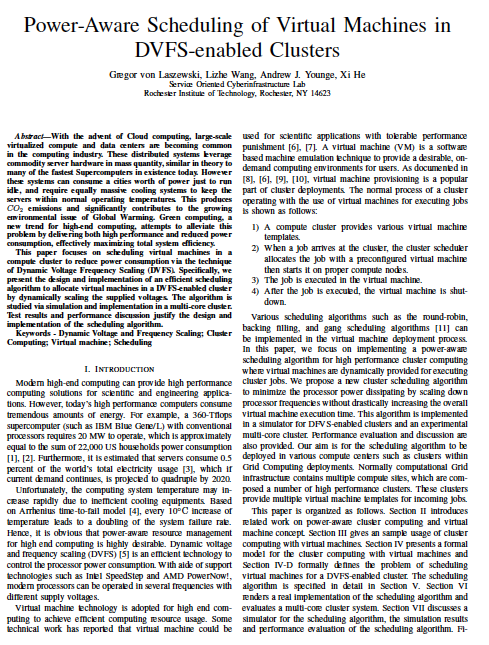 Objective
reduce power consumption in a cluster for VM placement
Methodology
dynamically scale voltages of PEs for virtual machines in a cluster
Result
can reduce up to 34% in our simulation study
Cluster Aug. 2009
11/16/09
Gregor von Laszewski, laszewski@gmail.com
24
3. Power aware VM scheduling
job
Execute job in a  vm
VM
Start a vm
File
server
Head
node
vm
vm
vm
vm
vm
vm
Compute node
PE
Compute node
PE
PE
PE
Scheduling             
algorithm
PE
queue
PE
11/16/09
Gregor von Laszewski, laszewski@gmail.com
25
cluster
3. Power aware VM scheduling
Sort VMs in a decreasing order of required CPU speed (e.g. deadline requirement)
Set PEs to lowest voltages
put VMs to PEs
If cannot accommodate increase PE voltages
Reduce PE voltages whenever it is possible to accommodate VMs
Return to 3.
11/16/09
Gregor von Laszewski, laszewski@gmail.com
26
4. Thermal aware scheduling in data centers
Job-temperature model
Data center resource model
Thermal aware scheduling algorithm
Thermal aware workload scheduling framework
Simulation
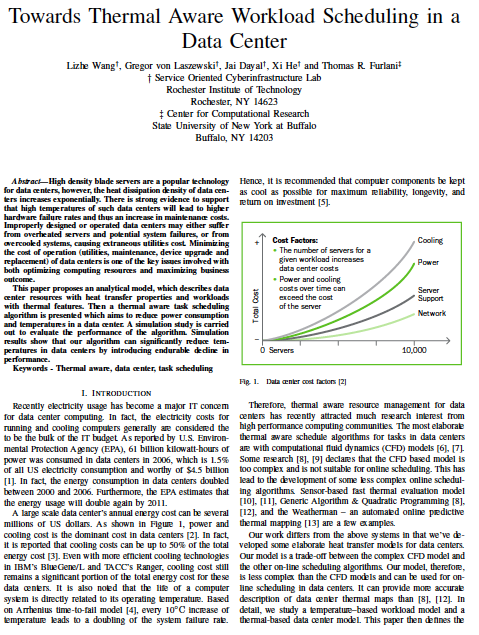 I-SPAN’09 & IPCCC’09
11/16/09
Gregor von Laszewski, laszewski@gmail.com
27
4. Thermal aware scheduling framework
Workload model
Profiling tool
Workload placement
Thermal aware workload scheduling algorithm
Online 
task-temperature calculation
Datacenter model
Cooling system control
Temperature prediction via ANN
Thermal map
Monitoring service
11/16/09
Gregor von Laszewski, laszewski@gmail.com
28
4. Thermal aware scheduling algorithm
Get thermal field of data center
Get compute node temperature 
Put hottest job to coldest resources
Predict the compute node temperature after job execution
If a compute node temperature > “redline”, set it idle
thermal aware backfilling when it is possible
11/16/09
Gregor von Laszewski, laszewski@gmail.com
29
4. Simulation Result
Reduce max temperature: 6 F
Reduce average temperature: 15 F
Reduce power consumption 4000 kW/h
Reduce CO2 emission 19 000 kg/h
Response time increase 13%
11/16/09
Gregor von Laszewski, laszewski@gmail.com
30
Thermal aware task placement
Indian iDataplex
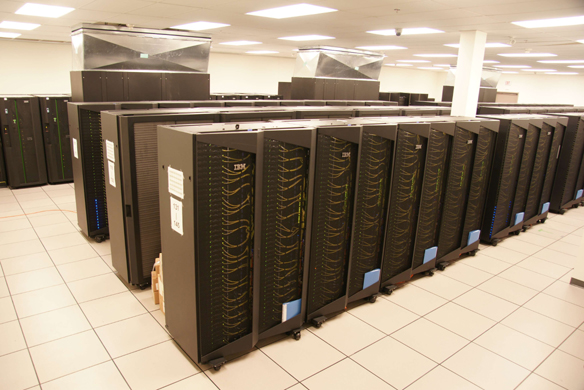 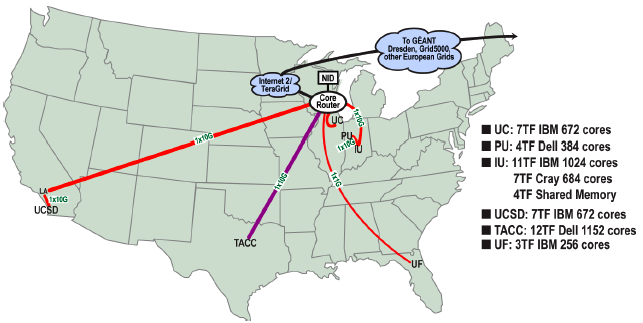 Size: resource requirement
Color: temperature profile
job
Height: CPU load
Color: temperature
node
Power aware VM placement
job
job
vm
vm
File
server
Head
node
Compute node
Compute node
Compute node
Compute
node
vm
vm
File
server
Head
node
Compute node
Compute node
Compute
node
Compute node
vm
vm
vm
File
server
Head
node
Compute node
Compute node
Compute node
Compute
node
vm
vm
vm
vm
File
server
Head
node
Compute node
Compute node
Compute node
Compute
node
vm
vm
vm
vm
vm
vm
vm
vm
Compute node
vm
vm
vm
vm
File
server
Head
node
Compute node
Compute node
Compute
node